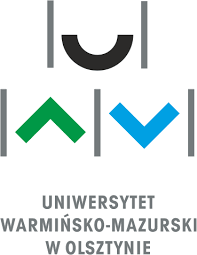 Zestaw ćwiczeń         domowych
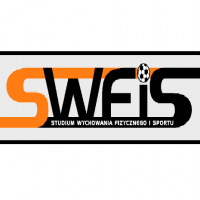 ĆWICZENIA NA MIĘŚNIE OBRĘCZY BARKOWEJ
MIĘSIEŃ CZWOROBOCZNY – to jeden z największych mięśni w ciele człowieka. Znajduje się w górnej części pleców i stanowi część mięśni grzbietu. Pozwala m.in. poruszać ramionami oraz górnym odcinkiem kręgosłupa.
MIĘSIEŃ NARAMIENNY-  jest największym mięśniem położonym w okolicy barku. Odpowiada za zginanie ramion i stabilizację stawu ramiennego.
MIĘSIEŃ RÓWNOLEGŁOBOCZNY- (mniejszy i większy) – leżą pod mięśniem czworobocznym. Pociągają łopatkę do góry i przyśrodkowo (do kręgosłupa).
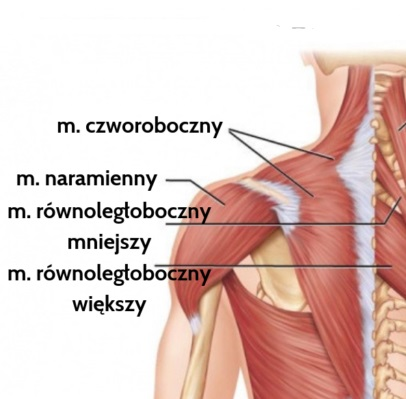 W codziennym treningu koniecznie powinny znaleźć się więc:
Pompki  
Wyciskanie sztangi nad głowę 
Wznosy ramion w bok 
Trening podczas ćwiczeń na barki i wzmacnianie mięśni barków powinien być systematyczny i z czasem należy zwiększać obciążenie.
1.KRĄŻENIE RAMIONAMI
POZYCJA WYJŚCIOWA:
Stań prosto, stopy na szerokość bioder. 
Unieś ramiona na boki, ustawiając je równolegle do podłoża.

RUCH:
Skieruj palce na zewnątrz i zacznij wykonywać ramionami małe krążenia.

LICZBA POWTÓRZEŃ: 
Wykonaj w 4 serie( 2 do przodu i 2 do tyłu) po 12 powtórzeń.

UWAGA: 
Trzymaj tułów nieruchomo.
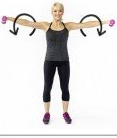 2.UNOSZENIE RAMION Z HANTLAMI -PRZÓD
POZYCJA WYJŚCIOWA:
Stań w pozycji wyprostowanej z hantlami* w każdej ręce. 
Nogi na szerokość barków. Dłonie ustawione kciukami do siebie.  
RUCH:
Wraz z wdechem unieś proste ramiona na wysokość oczu,
a następnie z wydechem wróć do pozycji wyjściowej. 
LICZBA POWTÓRZEŃ: 
4 serie po 12 powtórzeń.

UWAGA: 
Utrzymuj lekko napięty brzuch. Pamiętaj o unieruchomieniu i stabilizacji całego tułowia.
*Hantle możesz zastąpić plastikowymi butelkami z wodą( od 0,5-1,5l).
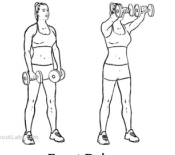 3.UNOSZENIE RAMION Z HANTLAMI -BOKI
POZYCJA WYJŚCIOWA:
Stań w pozycji wyprostowanej z hantlami* w każdej ręce. 
Nogi na szerokość barków. Dłonie wzdłuż tułowia, kciukami
do siebie.  
RUCH:
Wraz z wdechem unieś proste ramiona na boki wysokość barków,
a następnie z wydechem wróć do pozycji wyjściowej. 
LICZBA POWTÓRZEŃ: 
4 serie po 12 powtórzeń .

UWAGA: 
Utrzymuj lekko napięty brzuch. Pamiętaj o unieruchomieniu i stabilizacji całego tułowia.
*Hantle możesz zastąpić plastikowymi butelkami z wodą( od 0,5-1,5l).
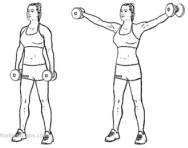 4.WYCISKANIE HANTLAMI NAD GŁOWĘ 
POZYCJA WYJŚCIOWA:
Stań w pozycji wyprostowanej z hantlami* w każdej ręce. Nogi 
na szerokość bioder. Unieś ramiona w górę tak, by hantle
znajdowały się na wysokości głowy. Łokcie ugięte. 
RUCH:
Wyciskaj hantle nad głowę, prostując ramiona w łokciach wykonaj
wydech. Ruch odbywa się po trójkącie tzn. hantle schodzą się do
środka w momencie, gdy są nad głową. Z wydechem wolno opuszczaj hantle. 
LICZBA POWTÓRZEŃ: 
4 serie po 12 powtórzeń na każdą nogę.

UWAGA: 
Utrzymuj prawidłową pozycję wyjściową i lekko napięty brzuch. 
*Hantle możesz zastąpić plastikowymi butelkami z wodą( od 0,5-1,5l).
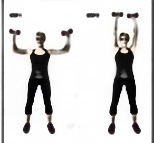 5.UNOSZENIE HANTLI W OPADZIE
POZYCJA WYJŚCIOWA:
Weź hantle, ramiona ułóż wzdłuż ciała. Kciuki skierowane ku sobie.
Trzymając wyprostowany kręgosłup, pochyl tułów, aż klatka 
piersiowa będzie niemal równoległa do podłoża. 
RUCH:
Utrzymując łokcie w lekkim zgięciu, unieś ramiona do boku, aż będą ułożone równolegle do podłoża. Zatrzymaj, a następnie pomału wróć z ciężarem do pozycji wyjściowej.  
LICZBA POWTÓRZEŃ: 
4 serie po 12 powtórzeń.

UWAGA: 
Pamiętaj, by w najwyższym ułożeniu ramion ściągać łopatki.
Podczas podnoszenia ciężaru na boki utrzymuj tułów nieruchomo.
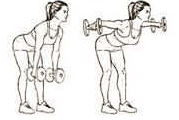 6.ĆWICZENIE Z KETTLEM W OPADZIE
POZYCJA WYJŚCIOWA:
Weź kettla* lewą ręką i zrób opad tułowia w przód. 
Przy wyprostowanym kręgosłupie, pochyl tułów, aż klatka 
piersiowa będzie równoległa do podłoża. Jedną nogę lekko ugnij
z przodu, drugą wyprostuj i wysuń do tyłu. 
RUCH:
Przyciągnij kettla do klatki piersiowej, trzymając łokieć blisko ciała. Zatrzymaj, a następnie pomału wróć z ciężarem do pozycji wyjściowej.  
LICZBA POWTÓRZEŃ: 
4 serie po 8 powtórzeń (na każdą rękę).
UWAGA:
Pamiętaj, by w tym ćwiczeniu ściągać łopatki. 
Podczas podnoszenia ciężaru utrzymuj prosty kręgosłup. 
*Kettla możesz zastąpić plastikową butelką z wodą( od 0,5-1,5l).
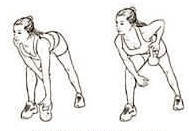 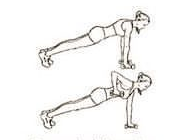 7. WIOSŁOWANIE RENEGATA

POZYCJA WYJŚCIOWA:
Opierając się na parze hantli przyjmij pozycję „deski”
( taką jak do pompek w górnym położeniu).
Ustaw stopy szerzej niż biodra, by pozycja była stabilna.
RUCH:
Podpierając się tylko na jednej ręce, wykonaj drugą ręką z hantlą ruch do góry, trzymając łokieć blisko ciała. Następnie opuść rękę wraz z wydechem. Wykonaj to samo ćwiczenie drugą ręką.
LICZBA POWTÓRZEŃ: 
4 serie po 12 powtórzeń na każdą rękę. 

UWAGA: 
Podczas ćwiczenia utrzymuj cały czas poziomą pozycję ciała. Zminimalizuj ruch w biodrach.
8. POMPKI
POZYCJA WYJŚCIOWA:
Przejdź do podporu przodem na dłoniach (tzw. wysoka deska). 
Dłonie ustaw nieco szerzej niż linia obręczy barkowej. Stopy na
szerokość bioder, kolana proste (wersja łatwiejsza- ugięte kolana). 
Lekko „podwiń” miednicę pod siebie. Łopatki ściągnij. 
Głowę trzymaj neutralnie (nie patrz przed siebie, tylko w podłogę).
RUCH:
Ruch opuszczania w dół wykonuj wolno wraz z wdechem, ruch wyjścia do góry również wolno wraz z : wydechem. Łokcie prowadź cały czas pod kątem 45 stopni od ciała. 

LICZBA POWTÓRZEŃ
4 serie po 12 powtórzeń.

UWAGA: 
Ważne, żeby robić pompki  z zachowaniem neutralnej krzywizny kręgosłupa - tylko wtedy ćwiczenie przyniesie oczekiwane rezultaty.
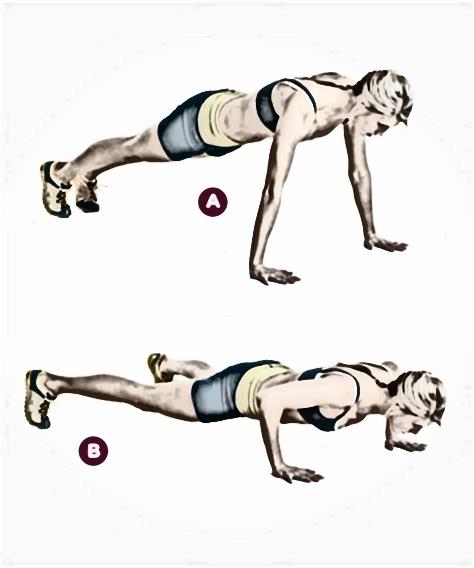 9.WYMACH RAMION W TYŁ
POZYCJA WYJŚCIOWA:
Weź hantle*, stań w rozkroku na lekko ugiętych nogach. 
Pochyl się do delikatnie do przodu. Zegnij łokcie i przyciągnij ręce 
do klatki piersiowej kciukami do siebie.  

RUCH:
Trzymając łokcie blisko tułowia wyprostuj ręce w łokciach i ściągnij łopatki. Zatrzymaj, a następnie pomału wróć z ciężarem do pozycji wyjściowej.  
LICZBA POWTÓRZEŃ: 
3 serie po 12 powtórzeń.
UWAGA: 
Pamiętaj, by przy wyprostowanych rękach ściągać łopatki.
Podczas wymachu ramion utrzymuj tułów nieruchomo. 
*Hantle możesz zastąpić plastikowymi butelkami z wodą( od 0,5-1,5l).
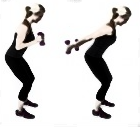 10. PODCIĄGANIE HANTLI DO BRODY

POZYCJA WYJŚCIOWA:
Stań w pozycji wyprostowanej z hantlami* w każdej ręce. 
Nogi na szerokość barków. Dłonie ustawione kciukami do siebie.  
RUCH:
Wraz z wdechem zegnij łokcie i podnieś hantle na wysokość klatki piersiowej, a
następnie z wydechem wróć do pozycji wyjściowej. 
LICZBA POWTÓRZEŃ: 
4 serie po 8 powtórzeń.

UWAGA: 
Utrzymuj lekko napięty brzuch. Łokcie prowadź szeroko. 
*Hantle możesz zastąpić plastikowymi butelkami z wodą( od 0,5-1,5l).
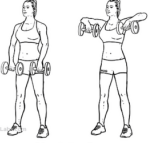 11. WYCISKANIE HANTLI SIEDZĄC
POZYCJA WYJŚCIOWA:
Usiądź na krześle, postaw stopy szerzej niż barki. Wyprostuj plecy i ściągnij
łopatki. Ręce z hantlami* zgnij i unieś na wysokość uszu.   
.  
RUCH:
Wraz z wydechem podnieś hantle do góry do wyprostu rąk, a następnie z wdechem wróć do pozycji wyjściowej. 
LICZBA POWTÓRZEŃ: 
4 serie po 12 powtórzeń.

UWAGA: 
Utrzymuj lekko napięty brzuch. Ręce prowadź  blisko uszu. 
*Hantle możesz zastąpić plastikowymi butelkami z wodą( od 0,5-1,5l).
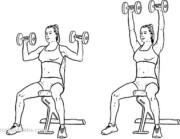 12. WYCISKANIE HANTLI SIEDZĄC 2
POZYCJA WYJŚCIOWA:
Usiądź na krześle, postaw stopy szerzej niż barki. Wyprostuj plecy 
i ściągnij łopatki. Ręce z hantlami* zgnij i unieś na wysokość uszu
trzymając łokcie blisko siebie.    

RUCH:
Wraz z wydechem podnieś hantle do góry do wyprostu rąk, a następnie z wdechem wróć do pozycji wyjściowej. 
LICZBA POWTÓRZEŃ: 
4 serie po 12 powtórzeń.

UWAGA: 
Utrzymuj lekko napięty brzuch. Łokcie prowadź  blisko siebie. 
*Hantle możesz zastąpić plastikowymi butelkami z wodą( od 0,5-1,5l).
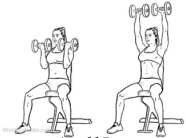 13. PRZEJŚCIE DO PODPORU

POZYCJA WYJŚCIOWA:
Stań prosto w lekkim rozkroku. Zrób skłon tułowia. Oprzyj dłonie
na podłodze nieco szerzej niż linia obręczy barkowej. 
Stopy na szerokość bioder,  kolana proste.
Głowę trzymaj neutralnie (patrz w podłogę).

RUCH:
Przesuwasz dłonie po podłodze aż do miną one linię głowy. Wytrzymujesz w tej pozycji 15 sekund. Wolno wracasz do pozycji wyjściowej. 
LICZBA POWTÓRZEŃ:
4 serie po 15 sekund.

UWAGA: 
Utrzymuj napięty brzuch - tylko wtedy ćwiczenie przyniesie oczekiwane rezultaty.
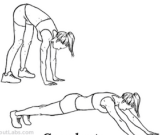